BÀI 35. THỰC HÀNH:CẢM ỨNG Ở SINH VẬT
KHTN 7
http://blogcongdong.com
1
2
Xem hình ảnh
KHỞI ĐỘNG
Trả lời câu hỏi
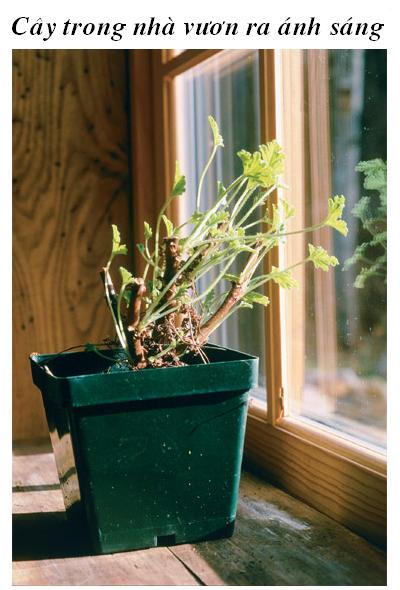 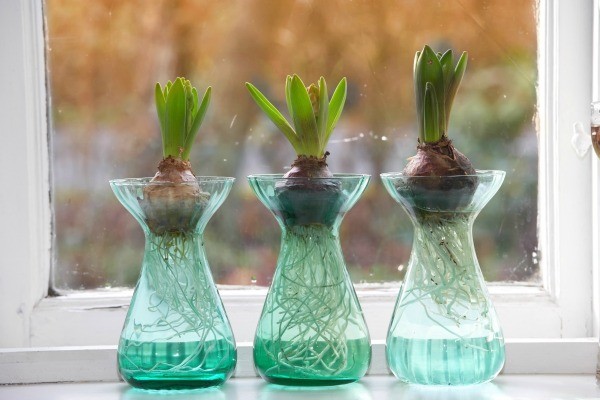 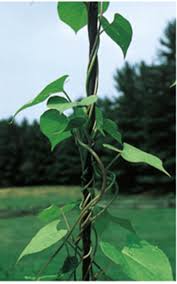 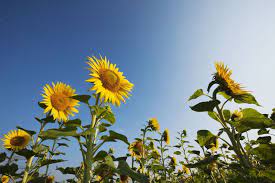 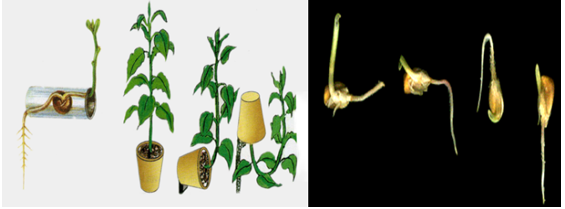 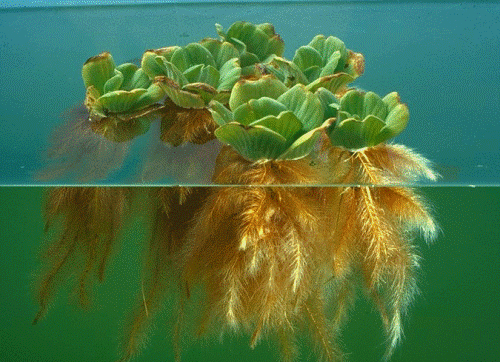 Câu hỏi: sắp xếp các cây vào 2 nhóm hướng sáng và hướng nước?
I/ Thí nghiệm chứng minh tính hướng nước và hướng sáng của thực vật
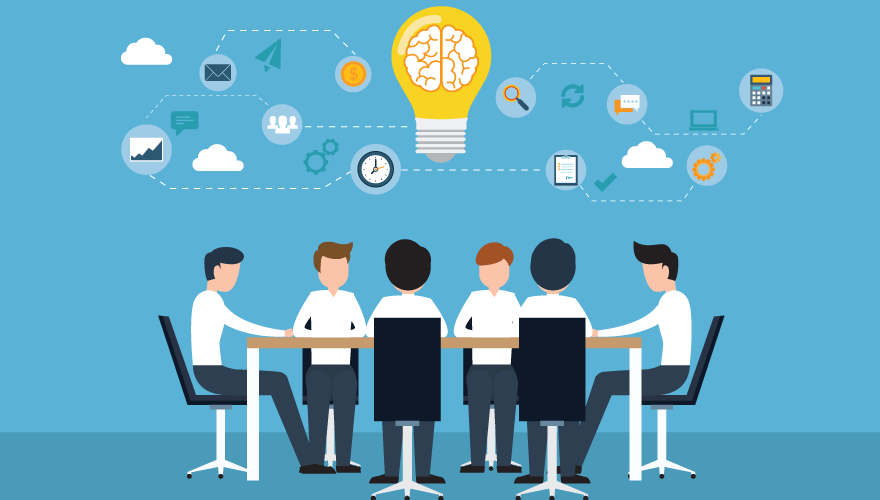 2 nhóm lựa chọn phương án thực hiện thí nghiệm tương ứng với tên của nhóm mình (nhóm Hướng nước và Hướng sáng)
Thí nghiệm: Tính hướng nước
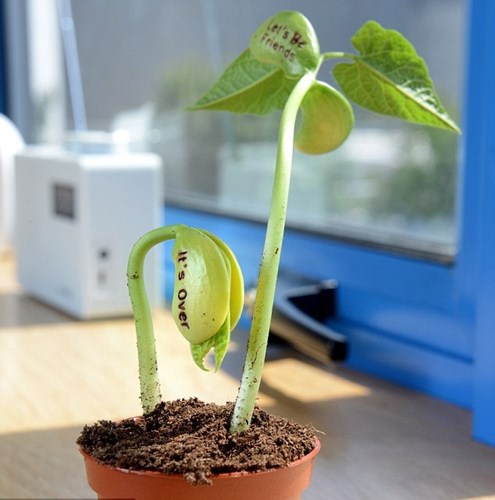 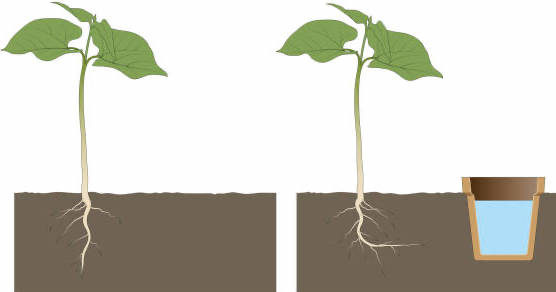 Thí nghiệm: Tính hướng sáng
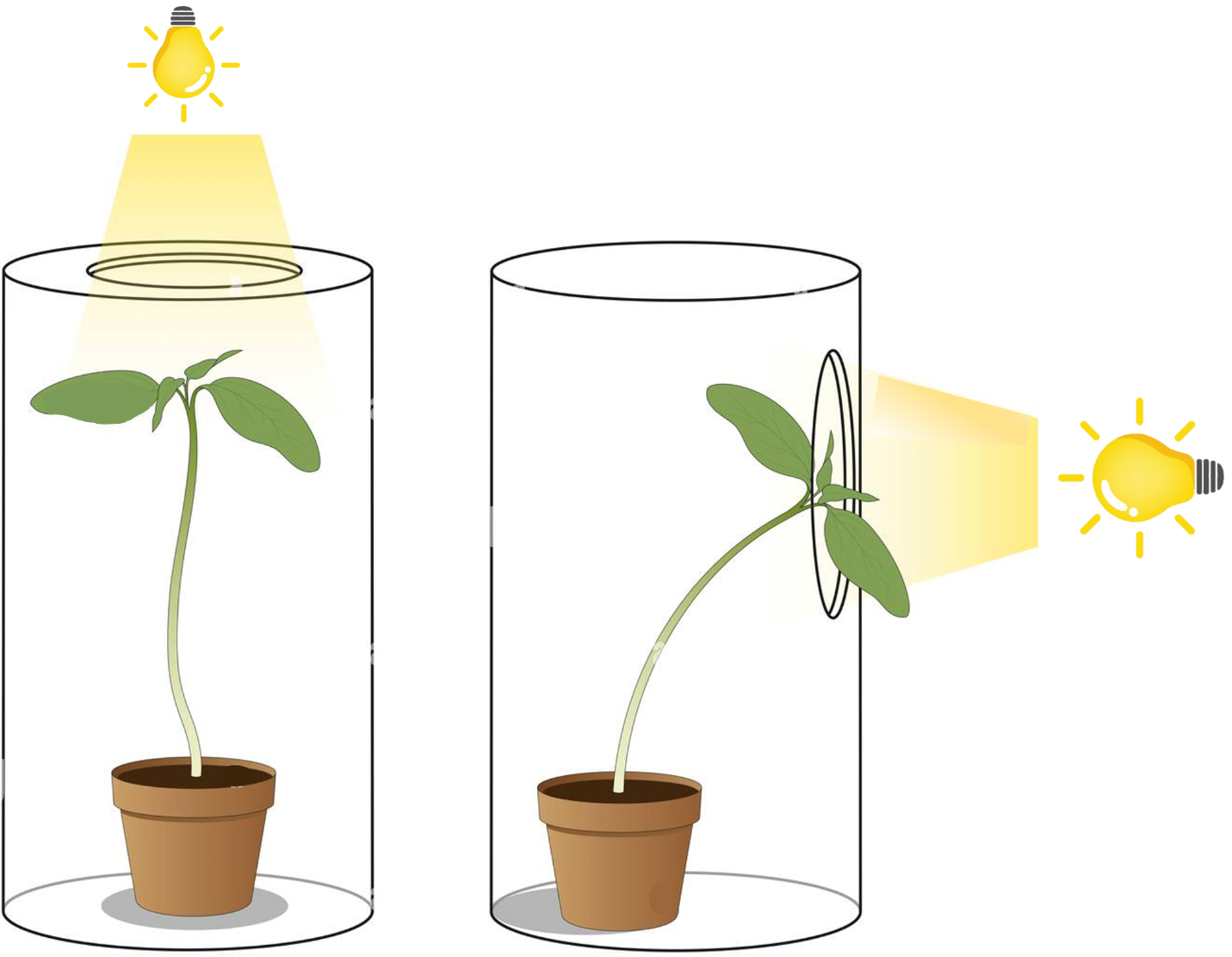 Đề xuất phương án khác
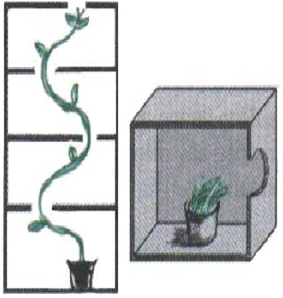 Chứng minh tính hướng sáng
Kết quả: Thân cây hướng về phía có ánh sáng
Đề xuất phương án khác
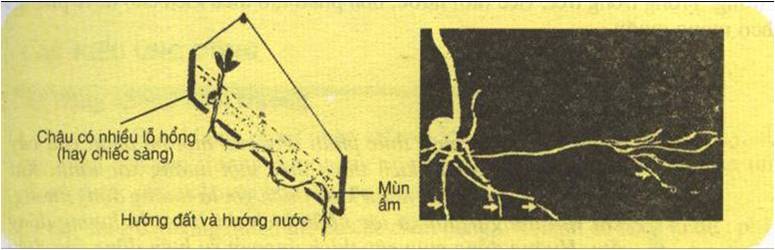 Chứng minh tính hướng nước
Kết quả: Rễ cây hướng về phía có nước
Tiết 2
2.2. BÁO CÁO SẢN PHẨM - THẢO LUẬN
www.themegallery.com
2.3: Quan sát tính hướng tiếp xúc của cây
Quan sát video, hình ảnh về tính hướng tiếp xúc của 1 số loài cây và ghi chép thông tin vào nội dung bảng 35.2
www.themegallery.com
Tua mướp
www.themegallery.com
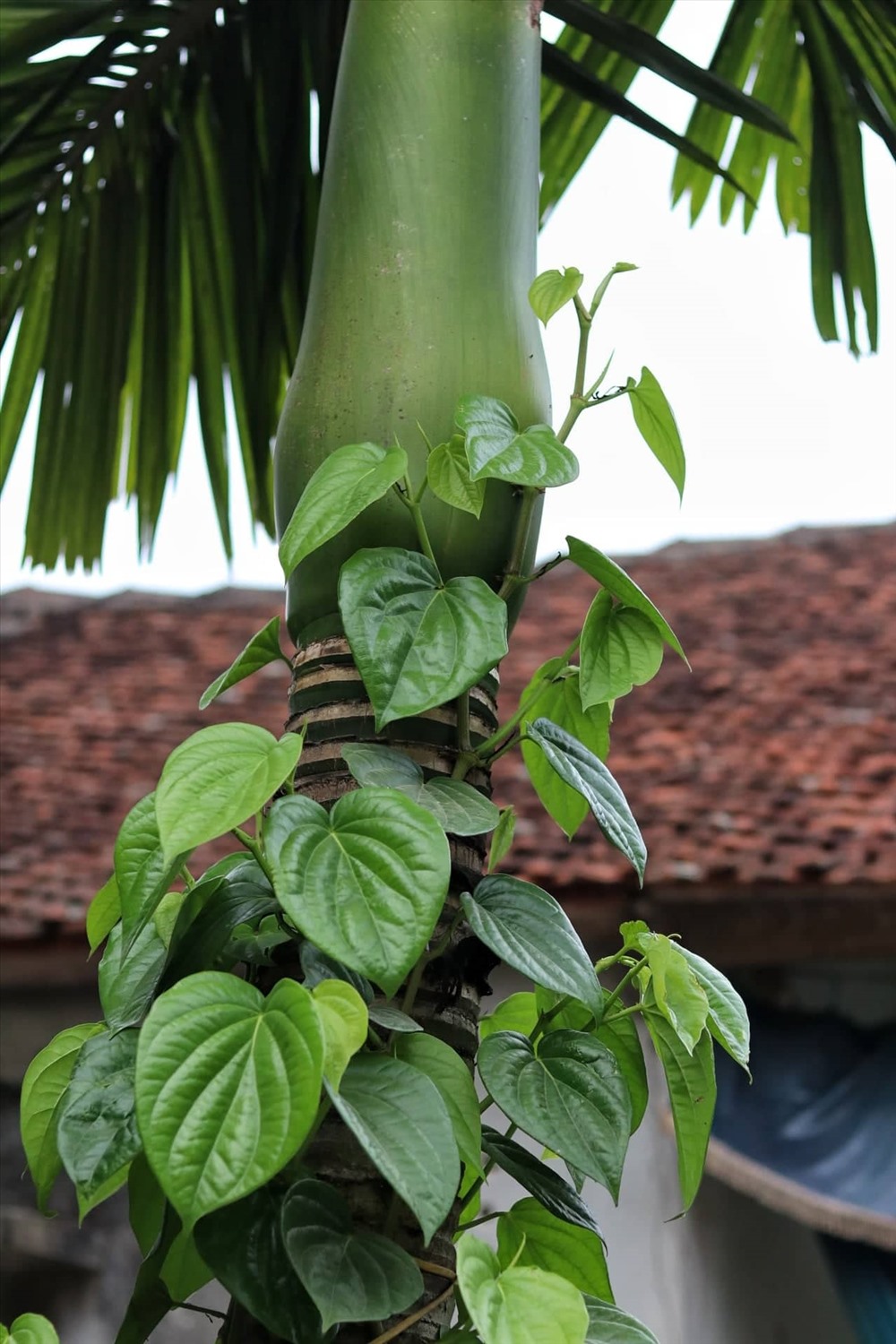 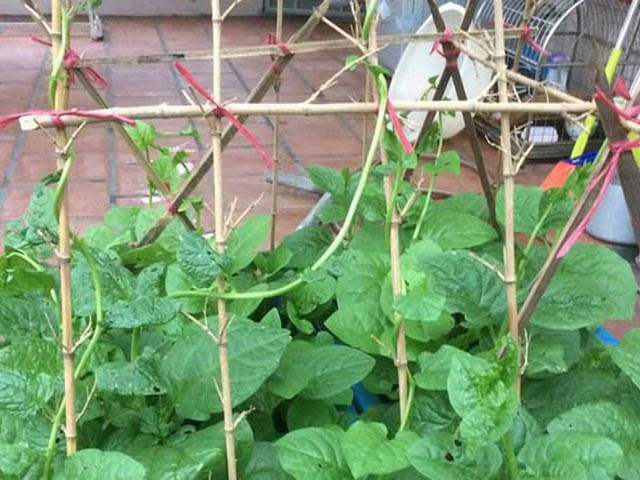 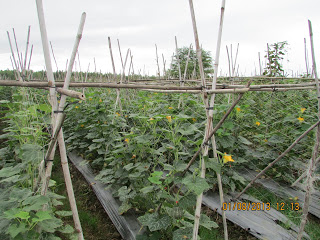 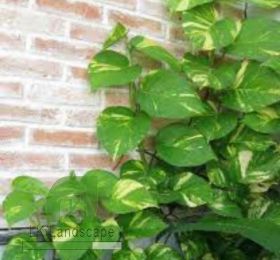 www.themegallery.com
2.4: Quan sát một số tập tính của động vật
Quan sát video về tập tính của động vật và yêu cầu HS mô tả các tập tính đó; ghi chép thông tin vào nội dung bảng 35.3.
www.themegallery.com
Tập tính của một số động vật
www.themegallery.com
Báo cáo thực hành
Bảng 35.1
Bảng 35.2
www.themegallery.com
Báo cáo thực hành
Bảng 35.3
2. Nhận xét, kết luận về kết quả của các thí nghiệm chứng minh tính hướng nước, hướng sáng, hướng tiếp xúc của cây?
www.themegallery.com
LUYỆN TẬP
Câu 1: Khoanh vào các tập tính ở động vật.
 Chim cánh cụt thường sống thành đàn.
 Cá thở bằng mang.
 Cây bầu và bí có thể sống chung giàn.
 Chim cú mèo kiếm ăn vào ban đêm.
 Ếch đẻ trứng dưới nước.
 Chuột mang tác nhân gây bệnh hạch
LUYỆN TẬP
Câu 2: Hiện tượng nào dưới đây thể hiện tính hướng tiếp xúc của cây?
A. Cây rêu phán tán bào tử khắp nơi.
B. Chạm tay vào lá cây xấu hổ, lá cụp lại.
C. Cây bầu dùng tua cuốn quấn vào giá thể leo lên giàn.
D. Hoa quỳnh nở vào ban đêm.
C
VẬN DỤNG
Mỗi nhóm hãy chế tạo 1 chiếc bẫy côn trùng đơn giản từ vật liệu tái chế là vỏ chai nhựa.
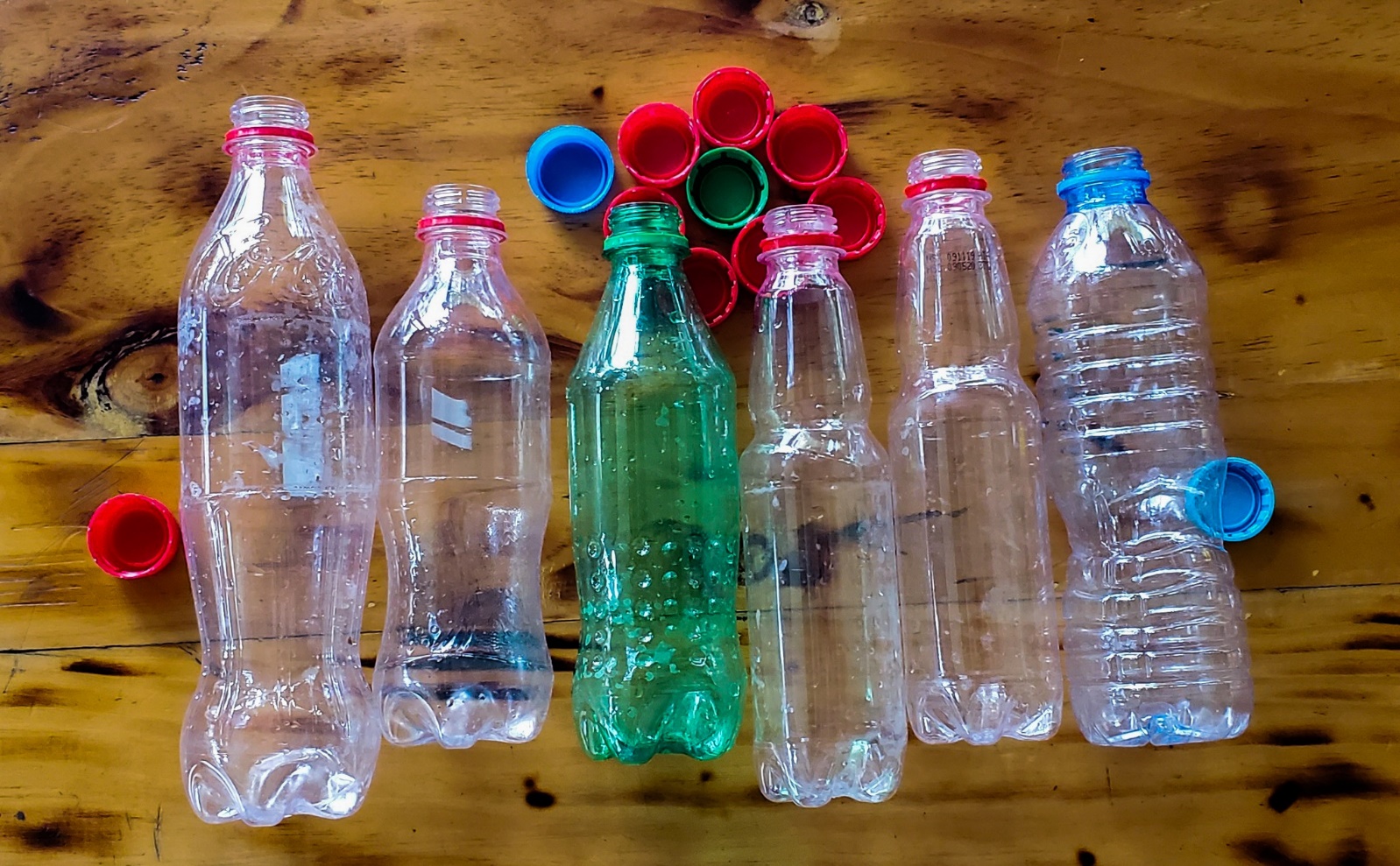 Thank You!
http://blogcongdong.com